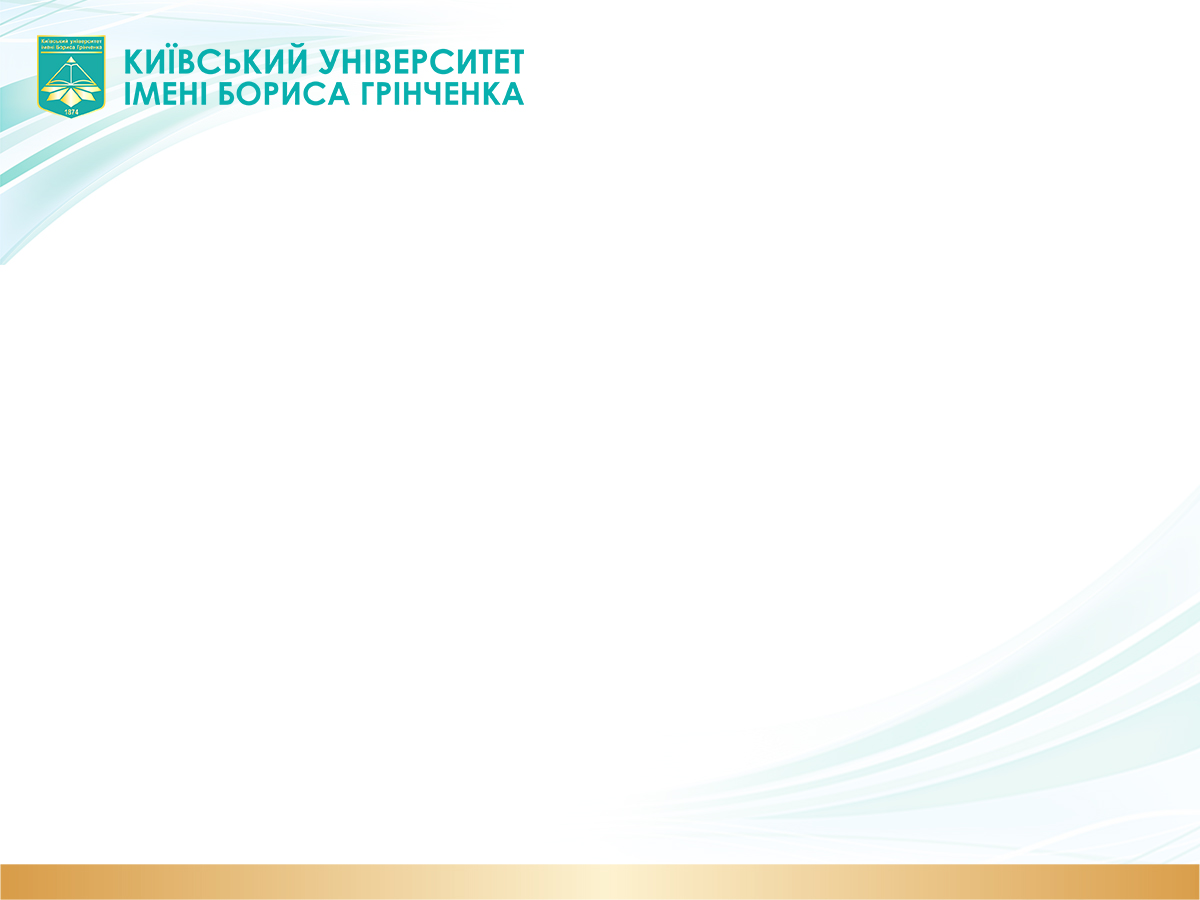 Діалог “Великого Німого” з “Великим Сліпим”? (полісемія соматичних кодів у художній літературі та кінематографі
Кінетичний соматичний код
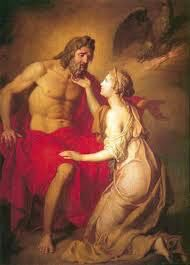 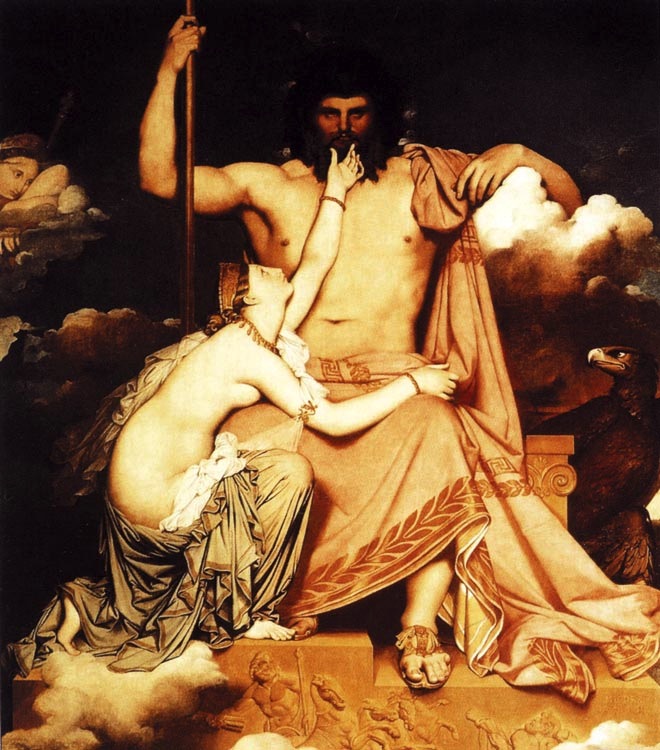 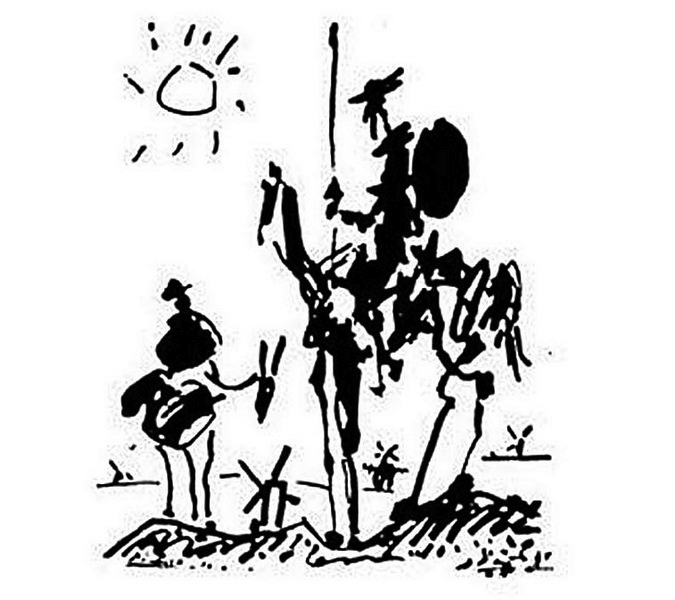 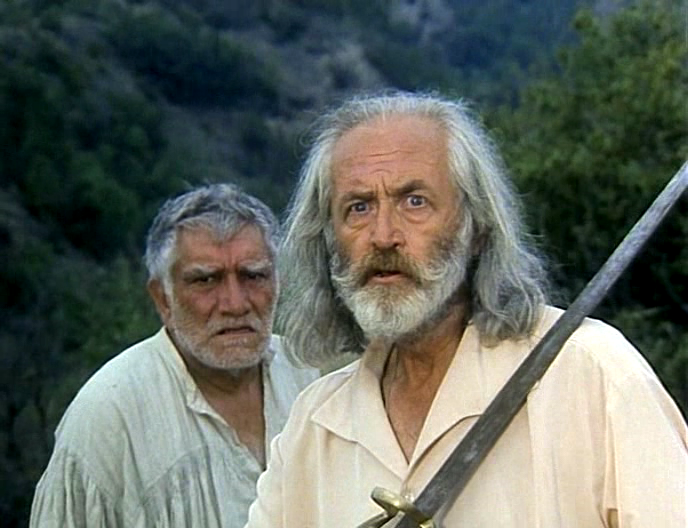 Поль Рікер: 
“Множинність і навіть конфлікт інтерпретацій є не недоліком або вадою, а достоїнством розуміння, яке втілює суть інтерпретації, і можна вести мову про текстуальну (інтермедіальну) полісемію                за аналогією з лексичною”